Merit: the basics
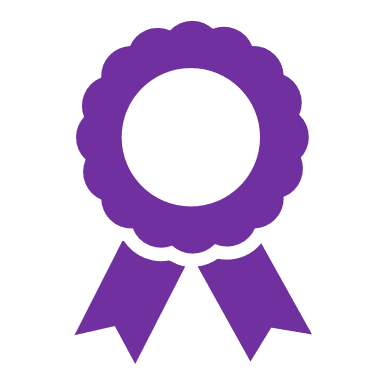 “outstanding or superior performance” in one or two areas
E.g. scholarship and teaching

$1200 added to your reference salary
Notified by August 31: Merit Increments will be included in recipients’ Reference Salary retroactive to July 1

What do you need to know about Merit?
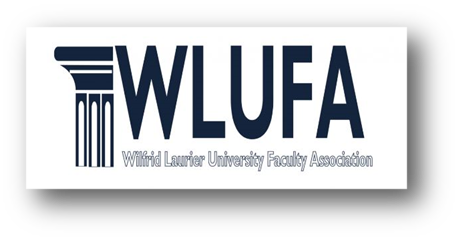 L. Quirke
[Speaker Notes: annual merit pool = $126,000
Allocated throughout university based on the proportion of eligible Members per unit]
What you need to know about Merit:
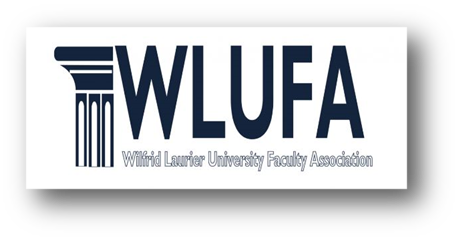 L. Quirke
1. When you are assessed:
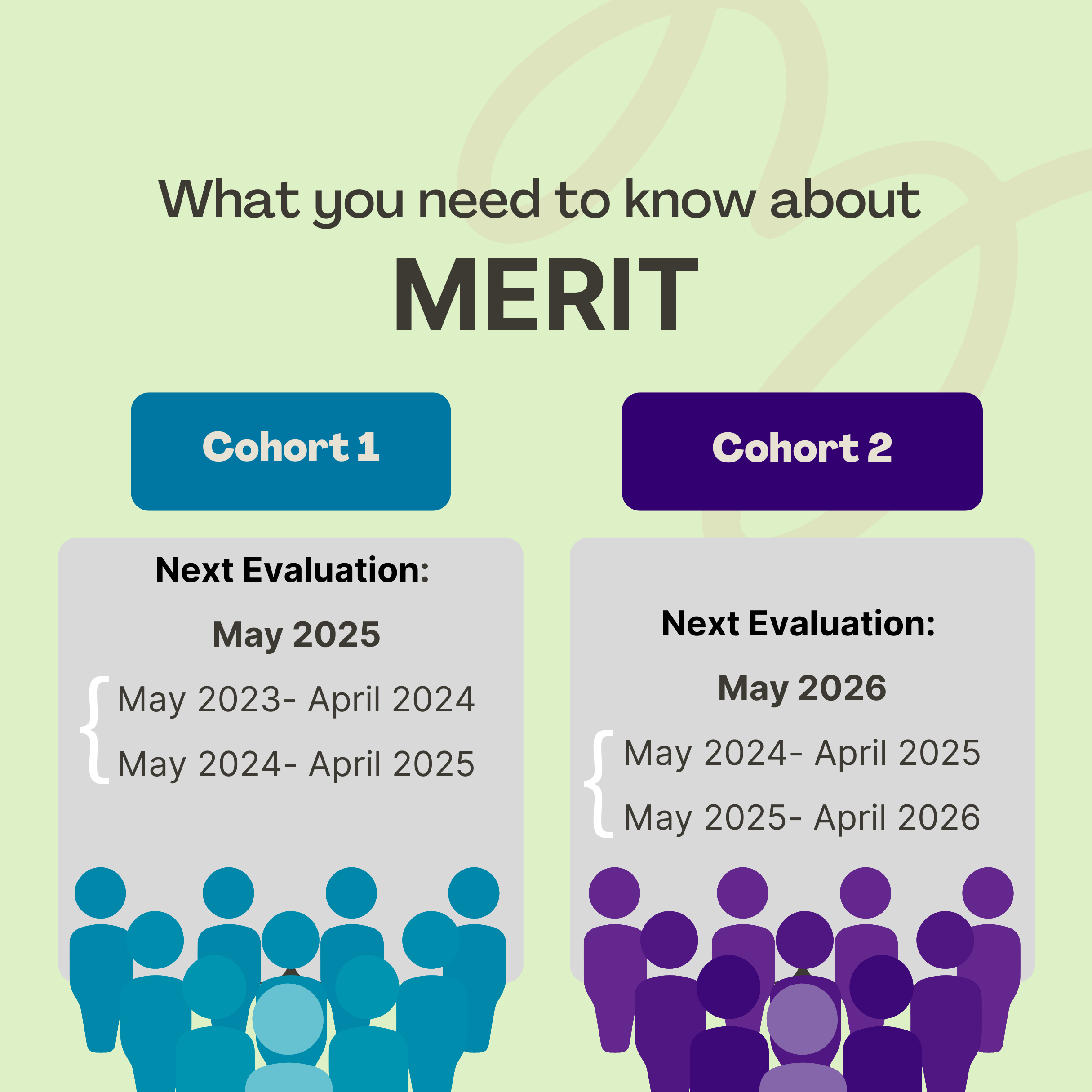 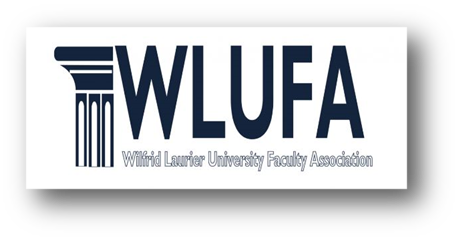 L. Quirke
2. Info you provide: Annual Report
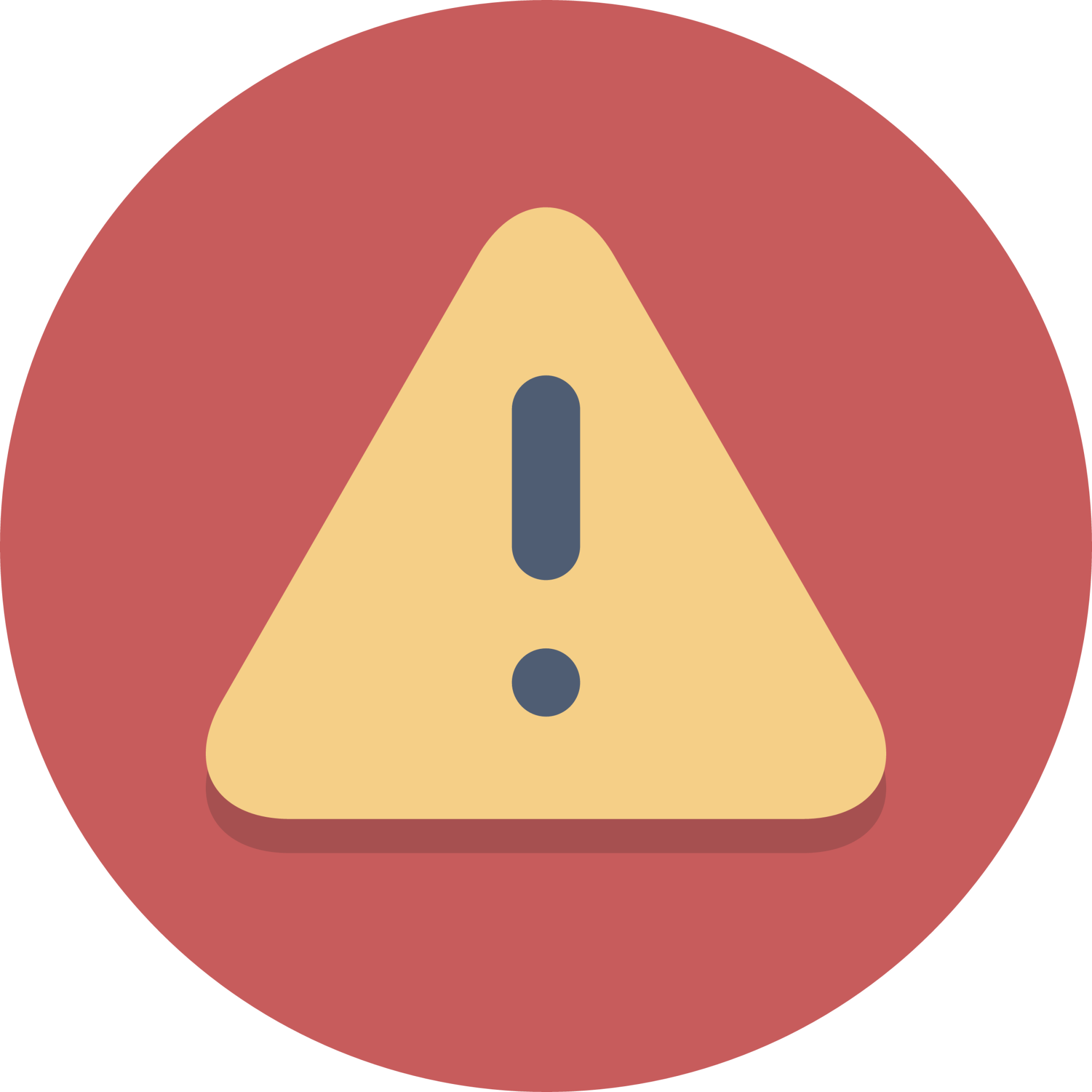 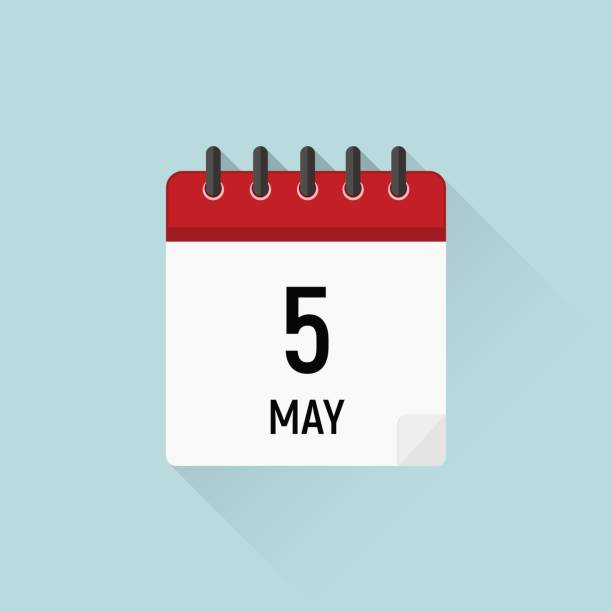 Submit by May 5th: 
Being late may mean you’re ineligible for merit
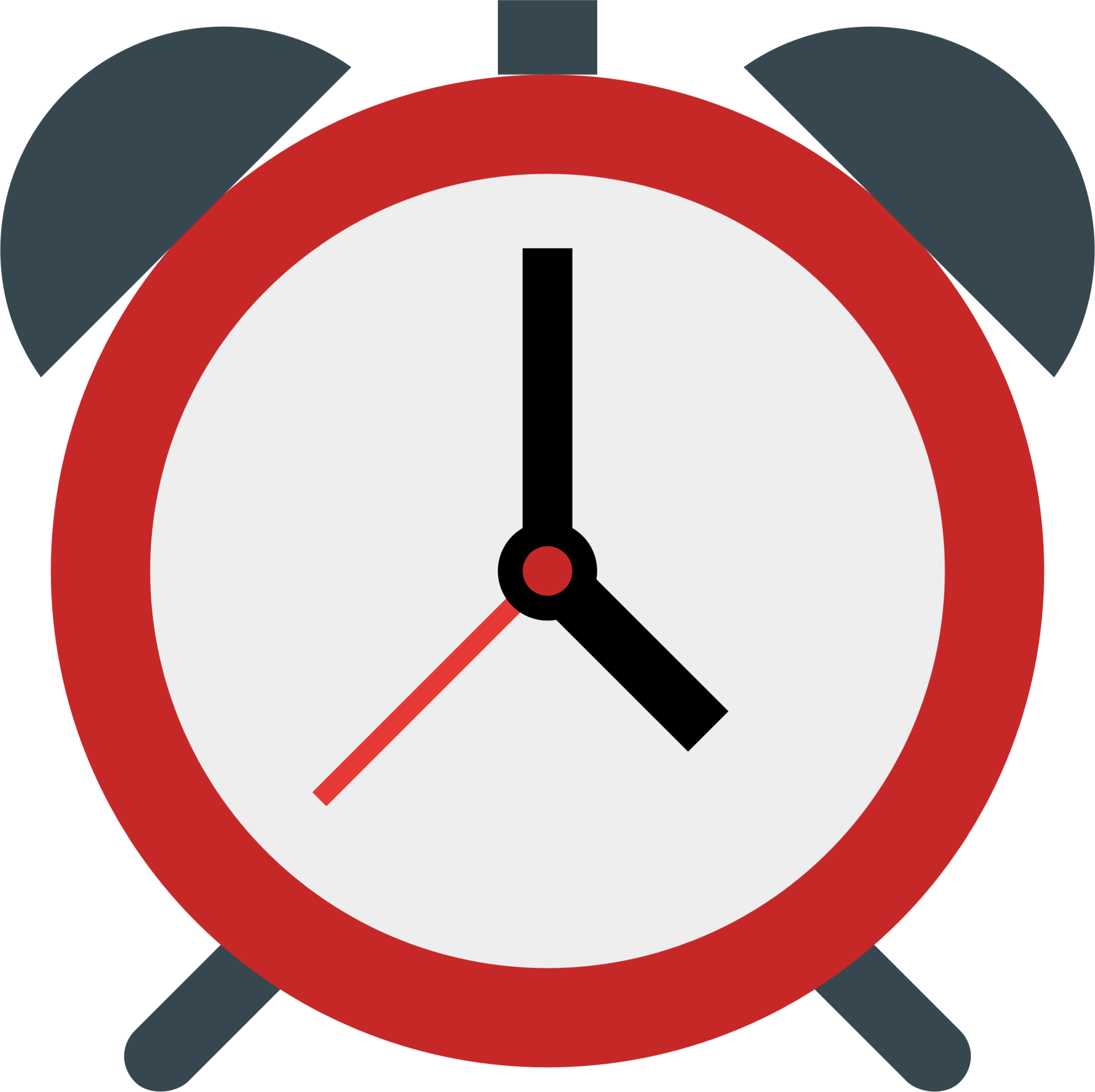 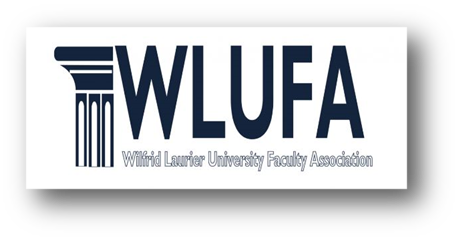 L. Quirke
3. Who Assesses You: Merit Review Committee
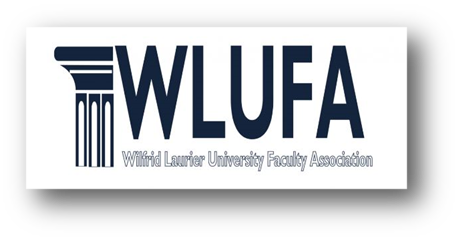 L. Quirke
4. Merit Procedures
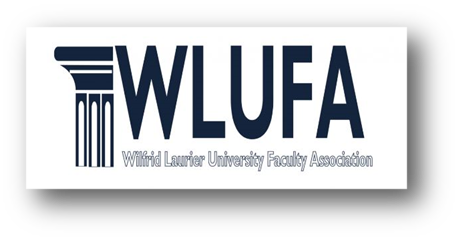 L. Quirke
4. Merit Procedures: Scholarship and Service
Scholarship
Service
publications
invited talks and presentations
contributions to papers and conferences
…
review activities (internal and external) 
research reports completed 
other research and scholarly activities (e.g., journal editorship)
contributions to the Member’s Department or Faculty
contributions to the Senate, Board, Association and other University activities
contributions to the Member's academic profession
contributions to the Member's community, in the Member’s area of disciplinary expertise
workshops and courses attended
Article 18.5.4
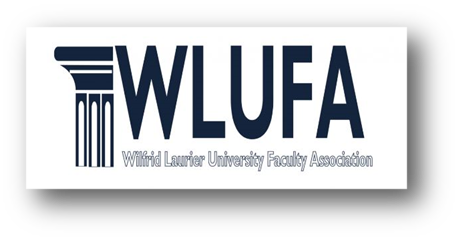 L. Quirke
4. Merit Procedures: Assessing Teaching
Teaching (18.5.4)
Note: Committees assign     30-50% of merit increments for outstanding teaching
Other than a teaching award, how to identify outstanding teaching?
regular teaching load
courses (labs/tutorials) taught and mode
supervision 
Indigenous forms of teaching
new course or program development
teaching initiatives
workshops and courses attended
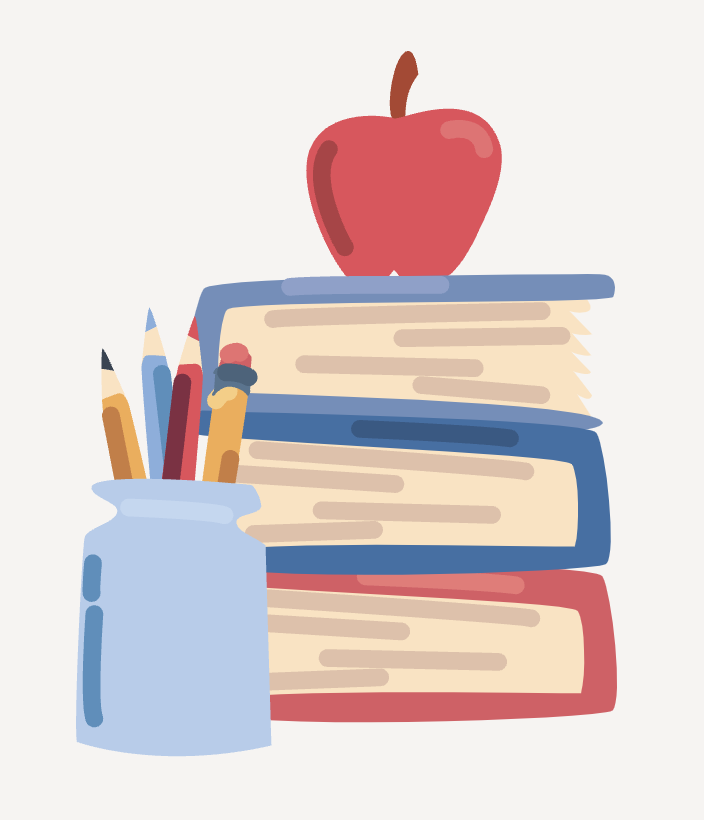 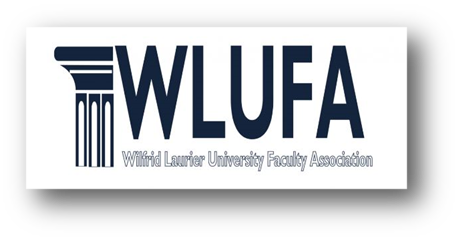 L. Quirke
Moving Forward: thinking about Merit
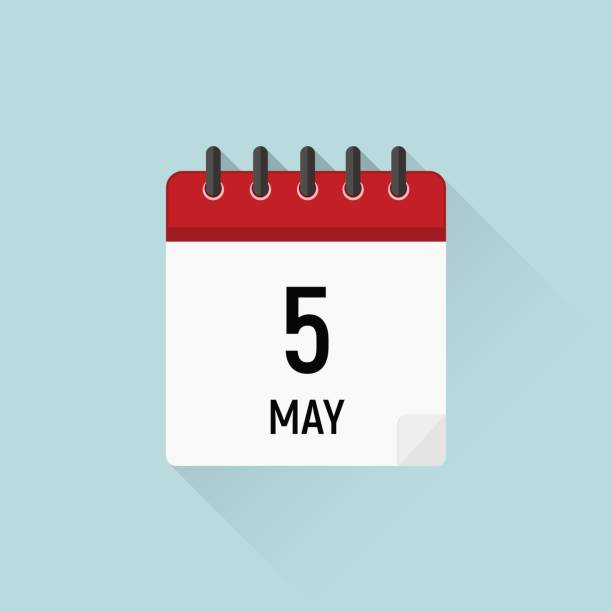 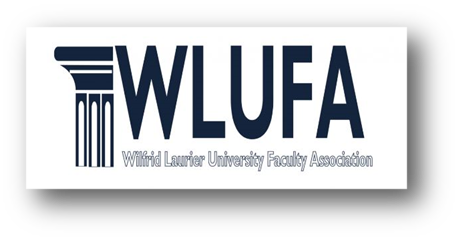 L. Quirke